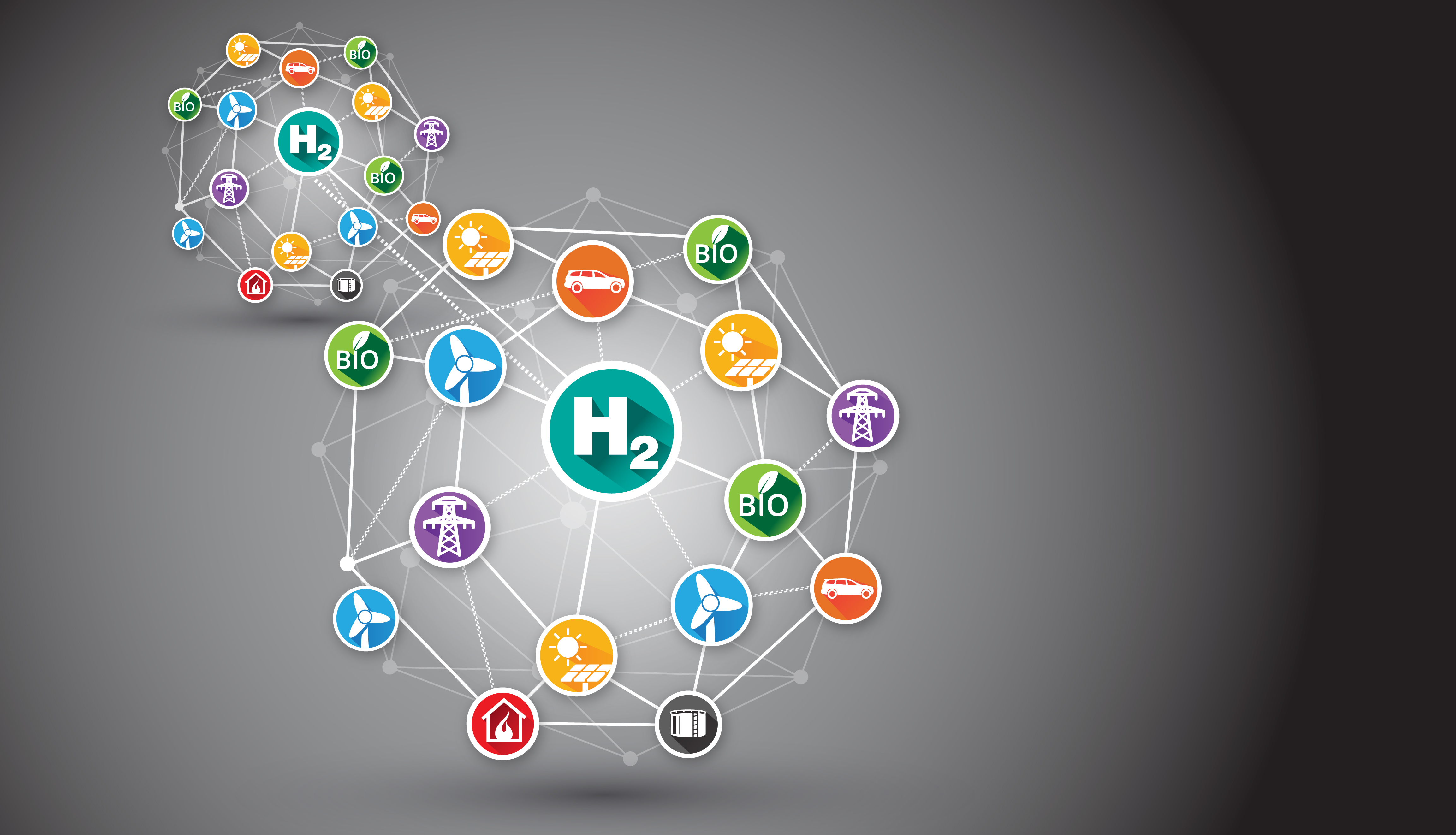 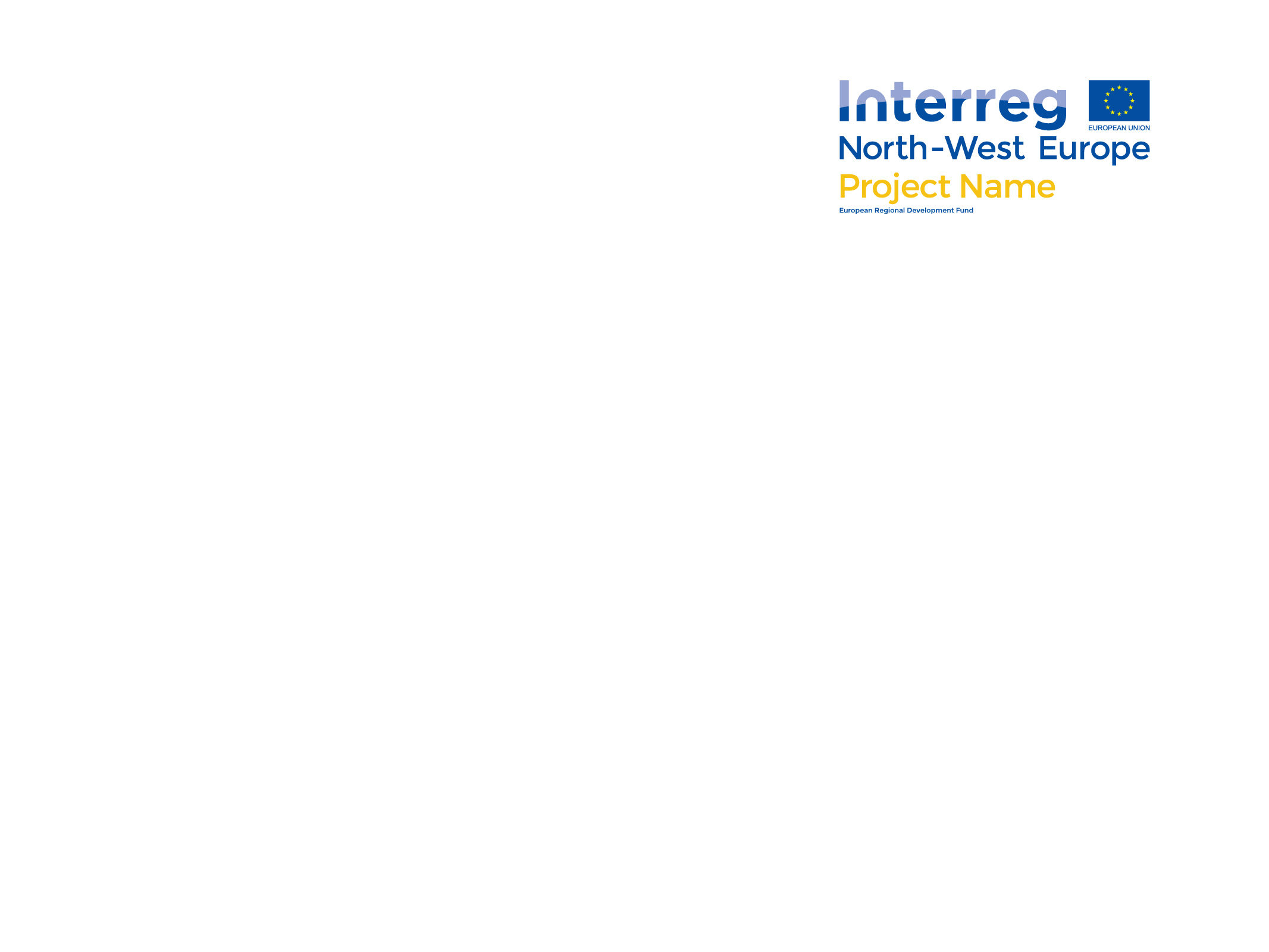 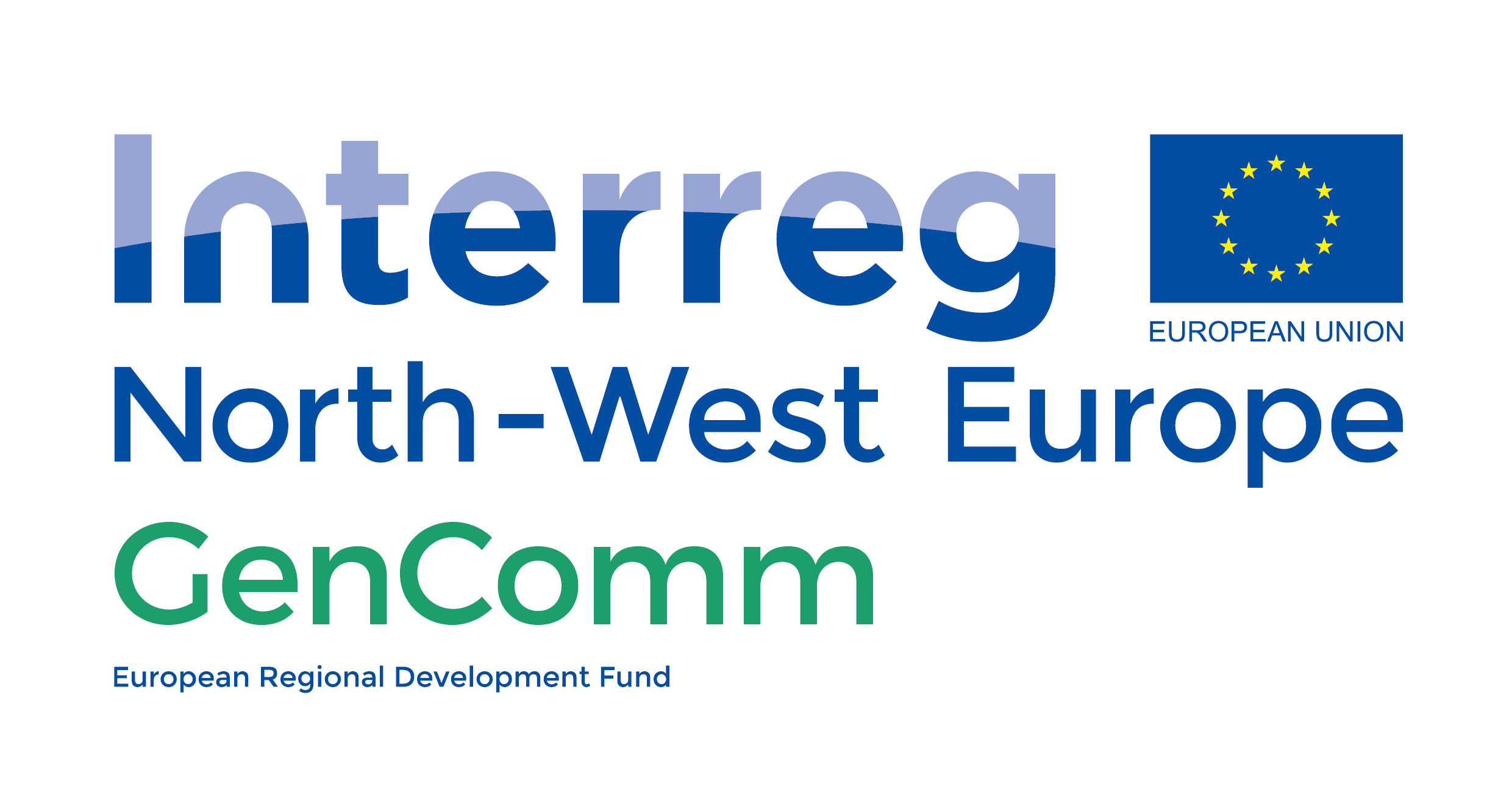 Informing and enabling communities – 
The Community Hydrogen Forum (CH2F)


1 July 2020
Place image in this area.
Introduction
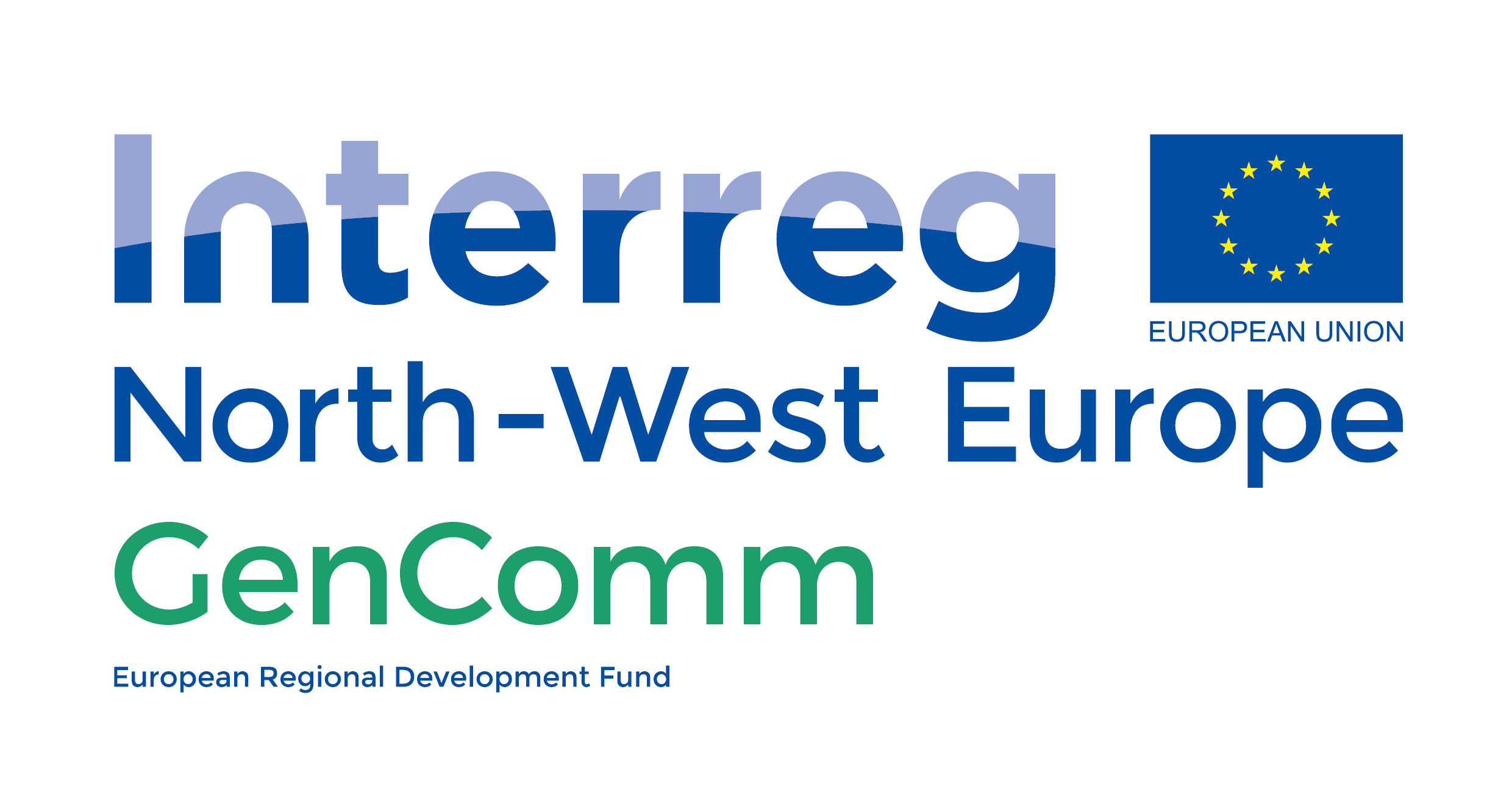 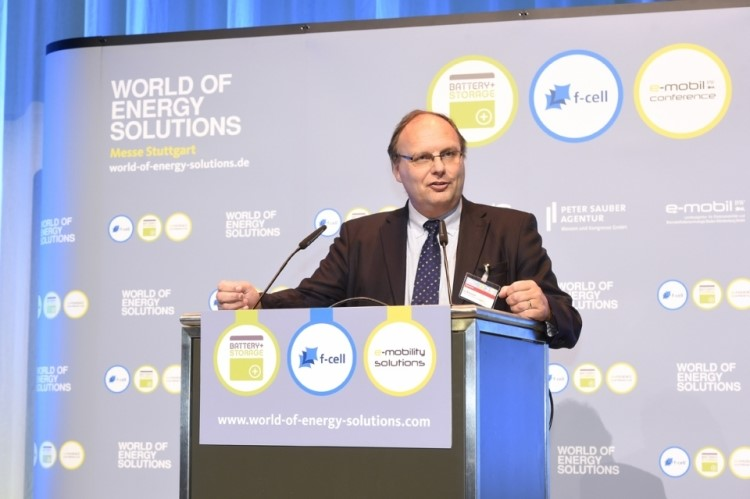 Do renewables spark joy?
Hydrogen’s role and record
Learn, enhance, improve…
The Community Hydrogen Forum
How CH2F can help you
Where to find us
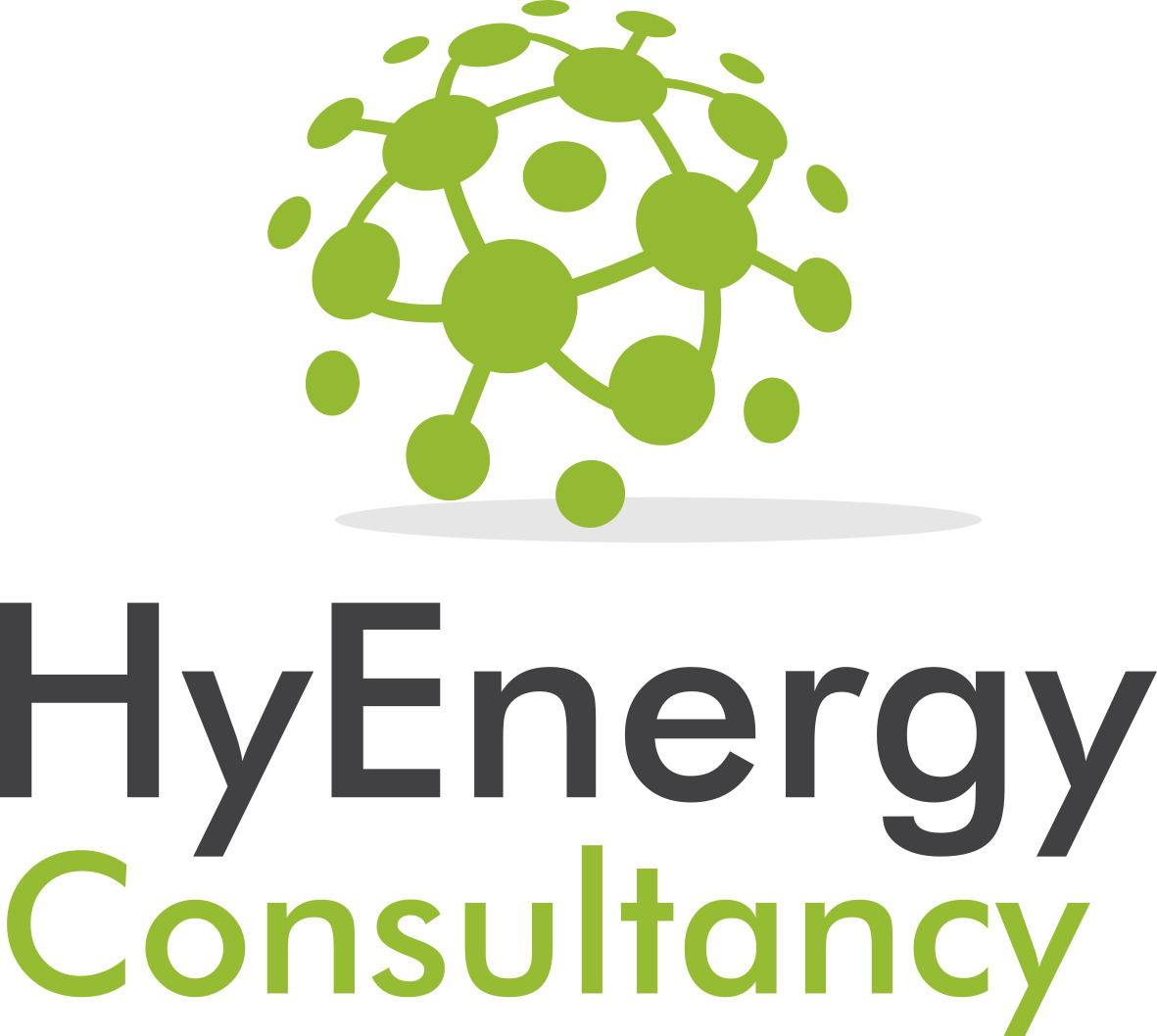 Hydrogen: Getting the Green Light, Driving Europe’s Green Recovery
Renewables: Do they spark joy?
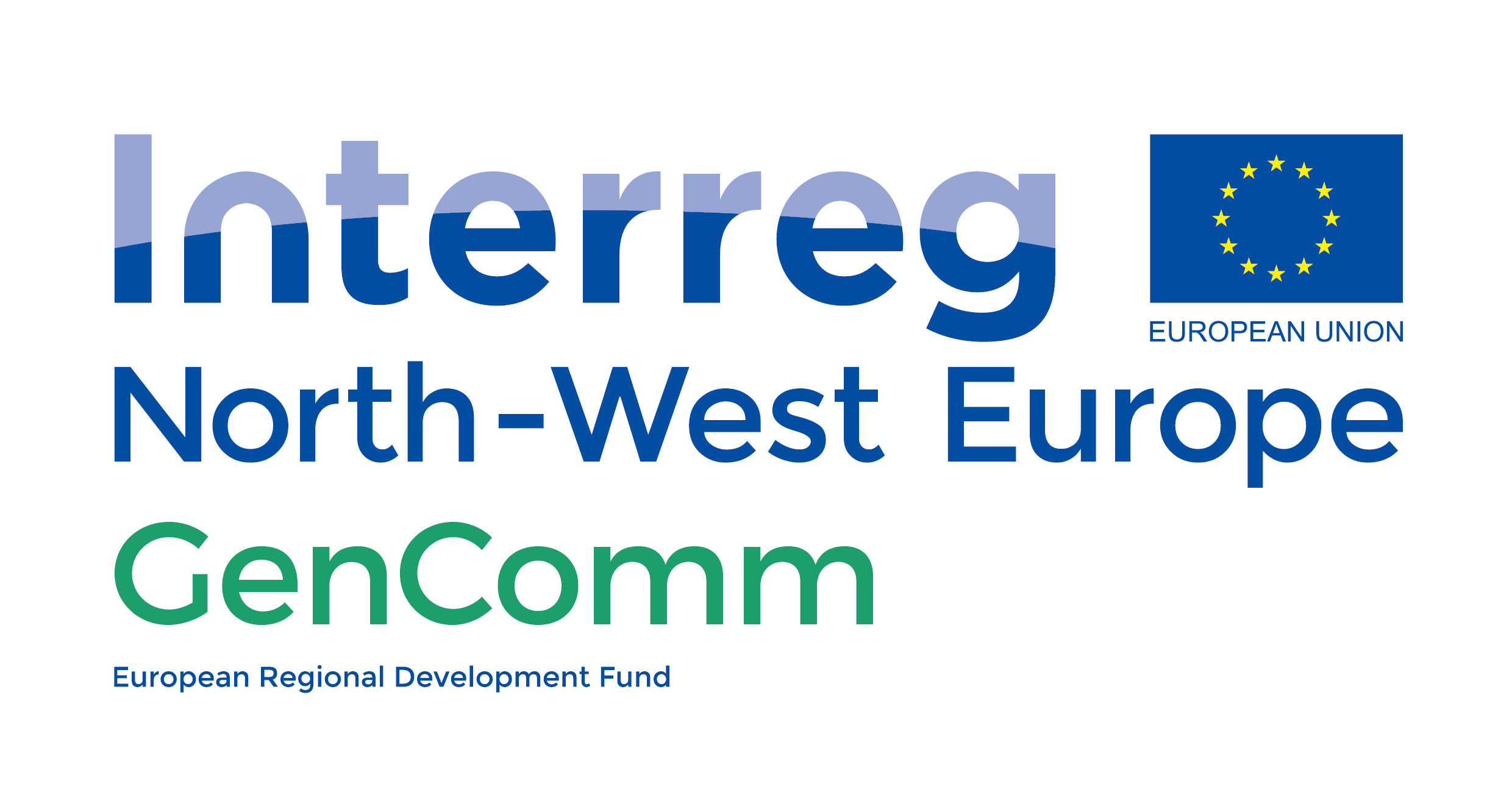 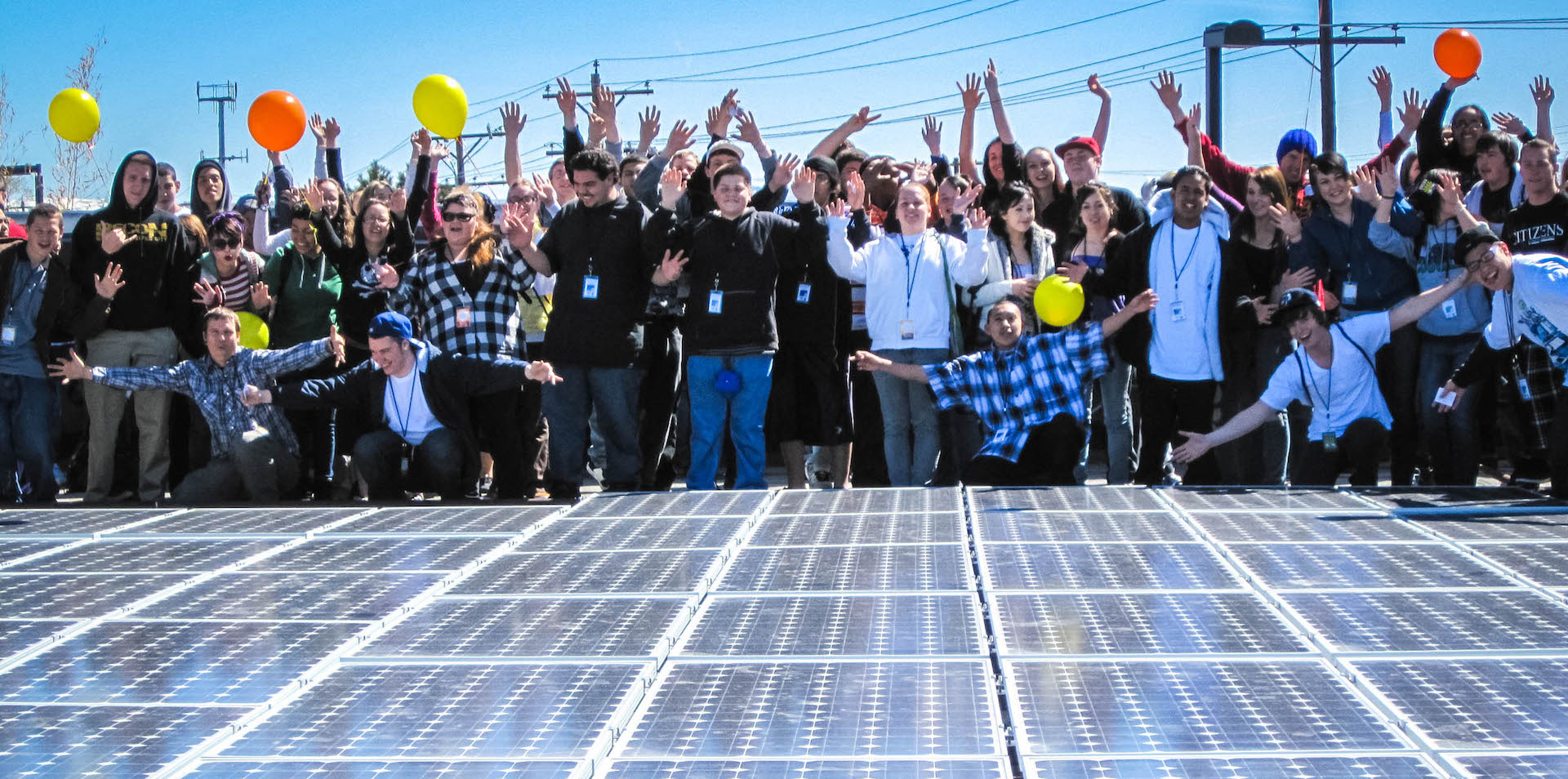 Many recent initiatives to change energy policy have been led by the efforts of individuals and pressure from communities
Renewables are now at the forefront of EU policy
Individuals are educating themselves on actions which could be taken to avoid climate change
Communities are developing projects to supply energy locally to enable greater sourcing control
They rapidly recognise that energy needs are wider than just electrical power
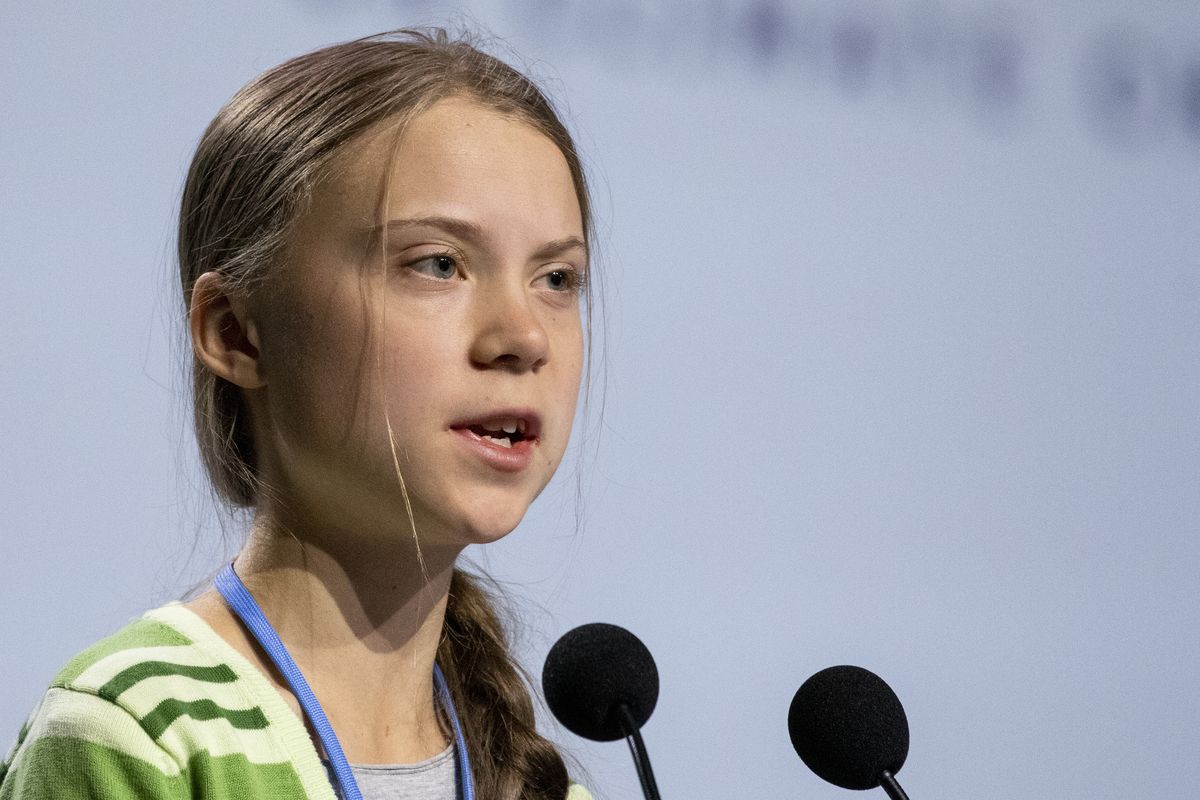 Hydrogen: Getting the Green Light, Driving Europe’s Green Recovery
Sustainability enabled by hydrogen
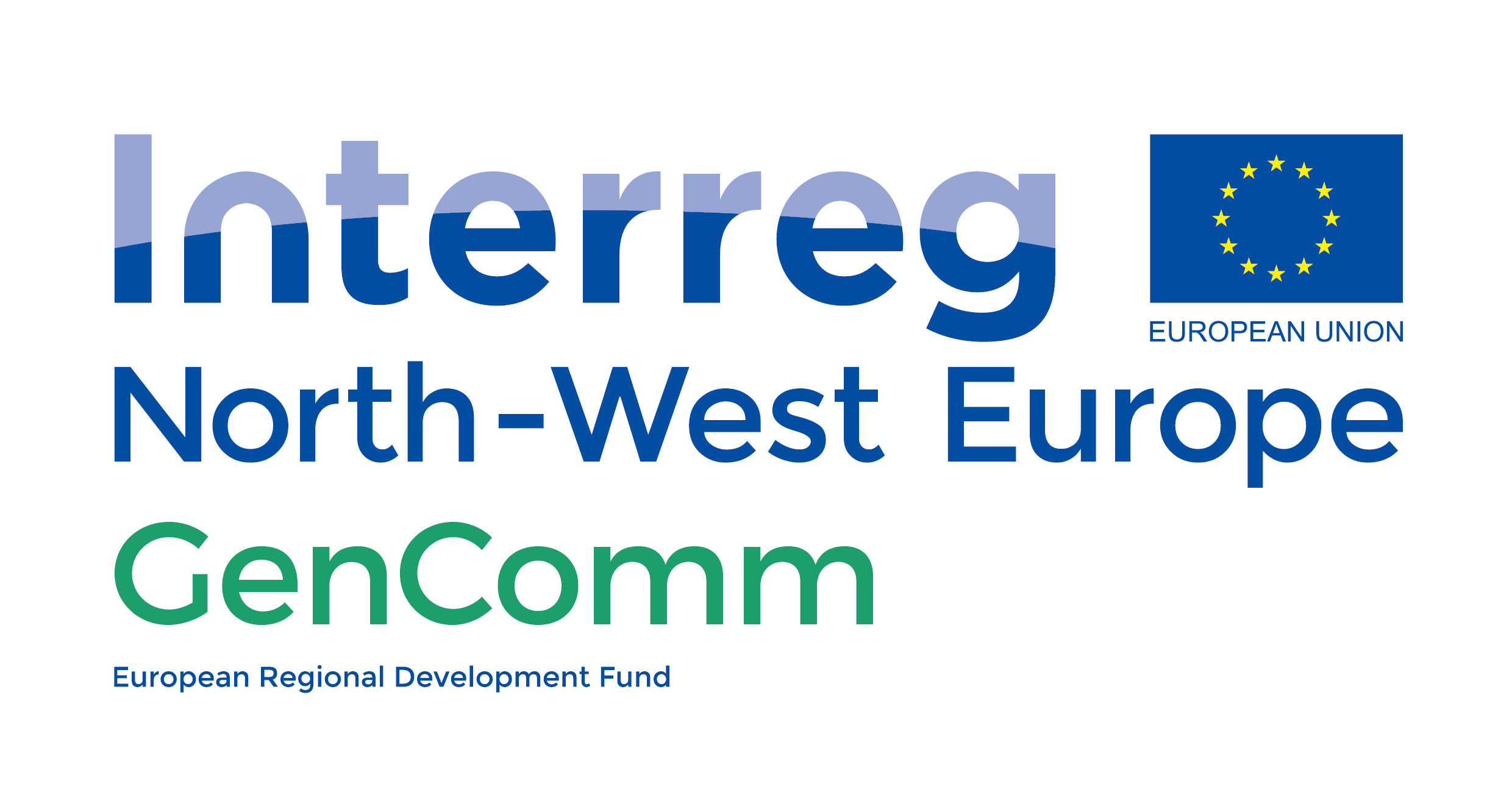 Hydrogen offers community projects greater flexibility on how to use their  renewable energy
It enables energy storage and opens decarbonisation of heat and additional mobility options 
Coupling these other sectors to renewables allows expansion of renewable investment
The integration of hydrogen production and use in the energy value chain is now possible – increasing reduction in carbon emissions…
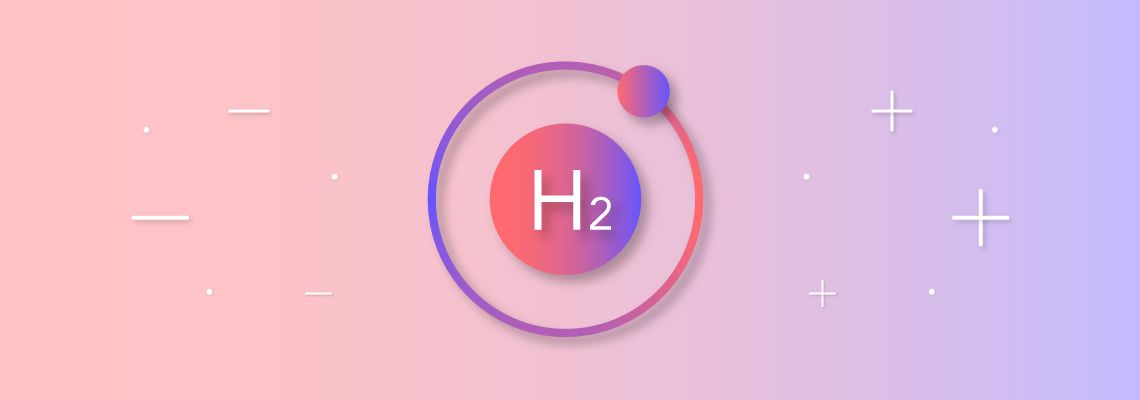 Hydrogen enhances a community’s energy transition potential
Hydrogen: Getting the Green Light, Driving Europe’s Green Recovery
Tried, tested and available…
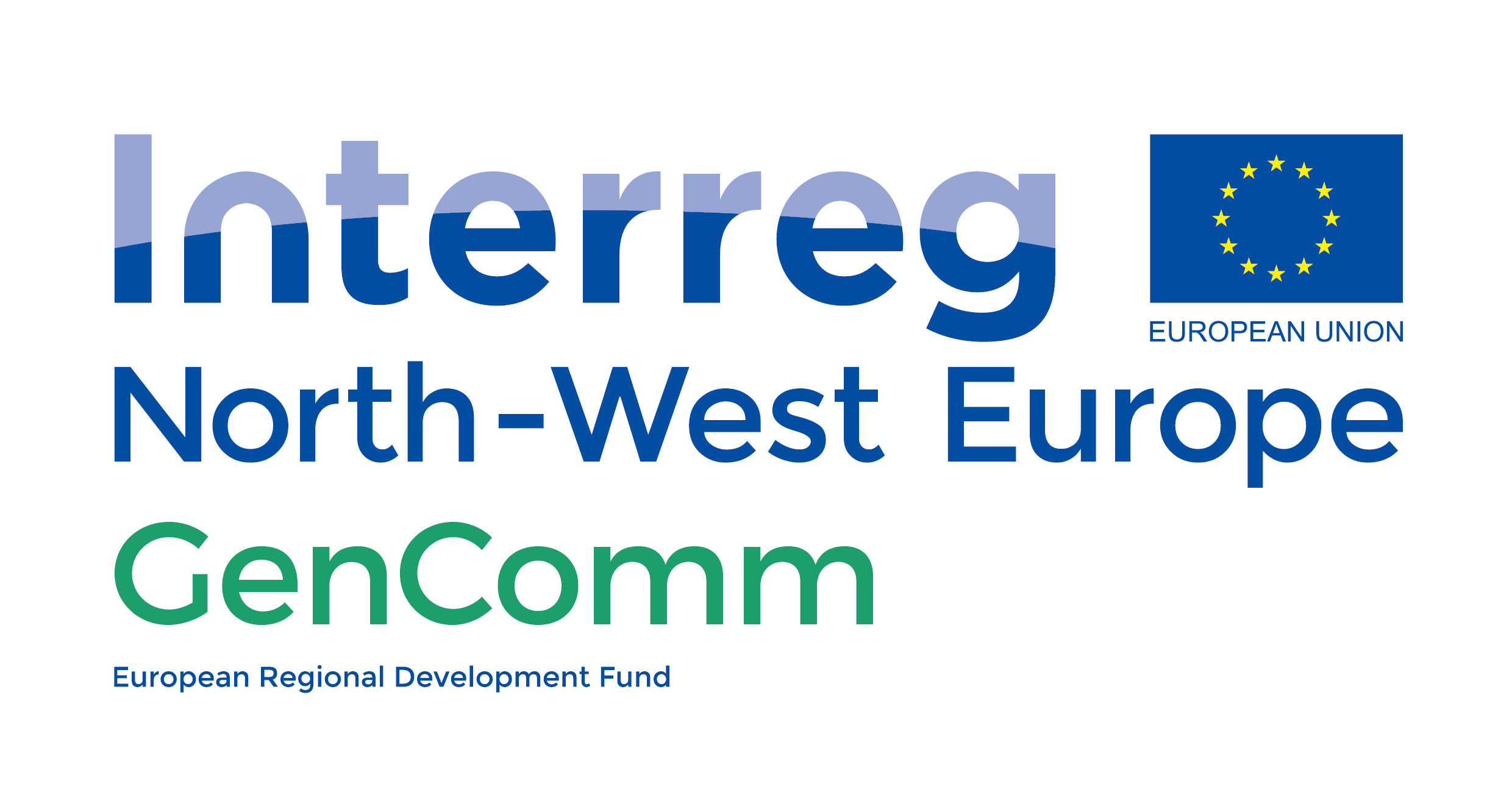 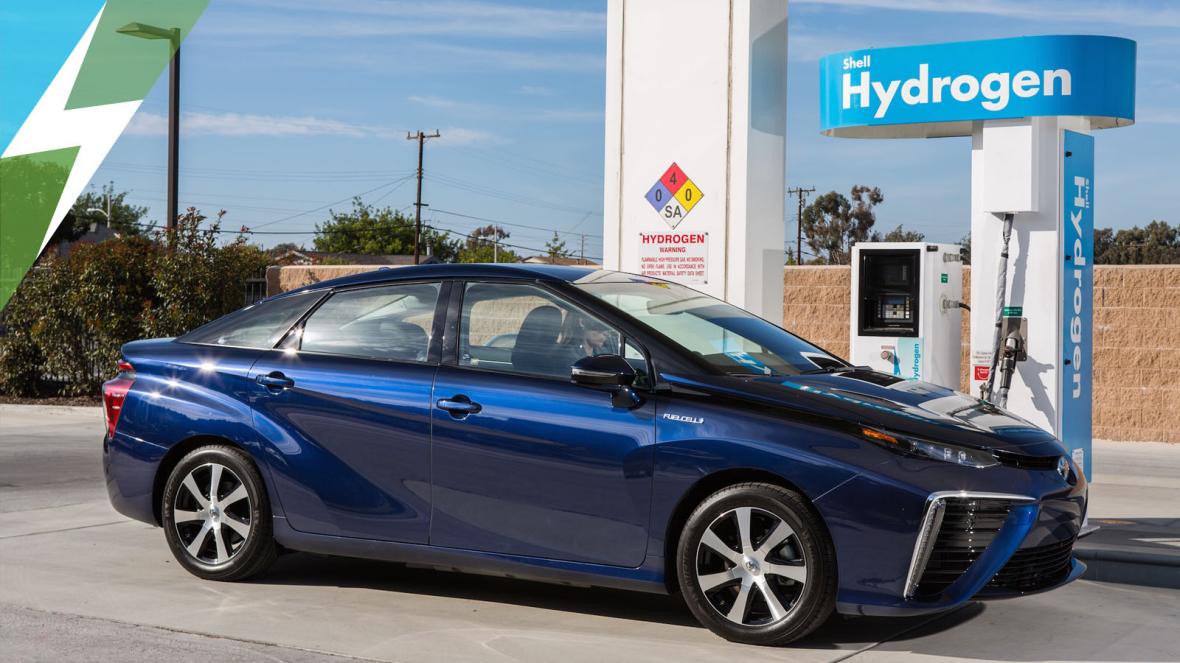 This integration of renewables with hydrogen has been used in many projects to date all over the globe

The technology is proven commercially or is at a high TLR level, ready to be deployed for projects

An example of the equipment and knowhow available:
Full integration with renewable energies
Electrolysers
Compressors
Lightweight storage
Refuelling stations
Hydrogen cars, buses, trucks, trains and boats
Hydrogen ready boilers
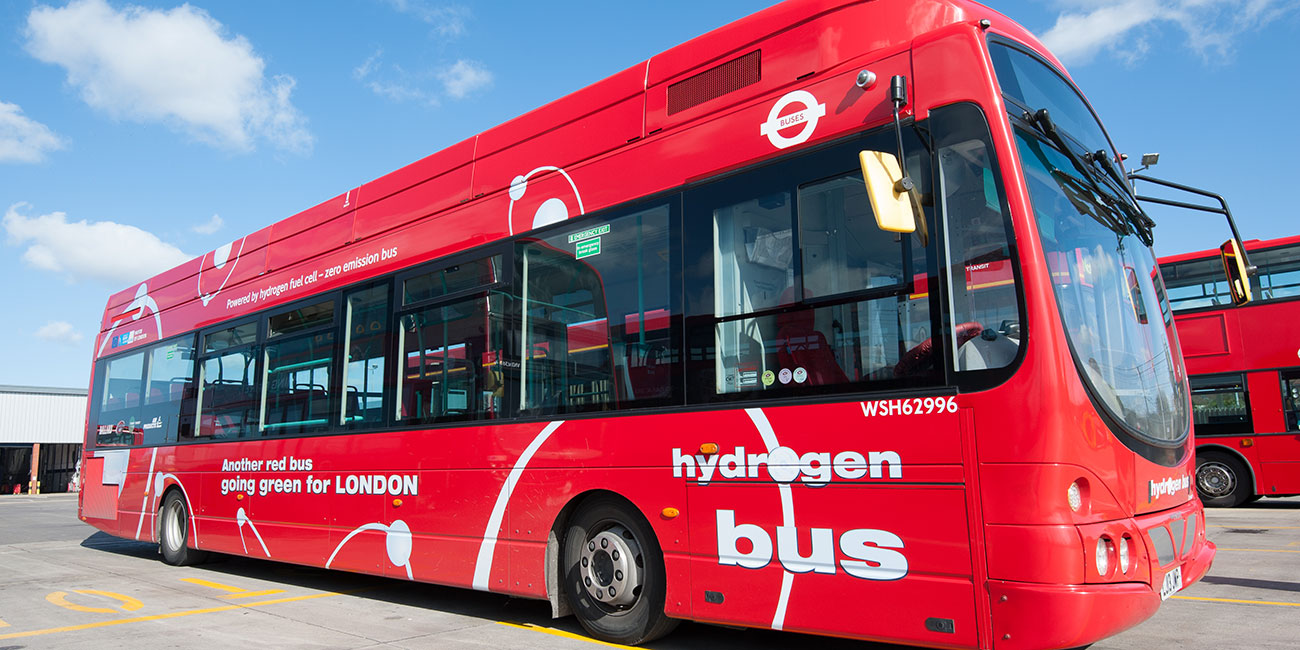 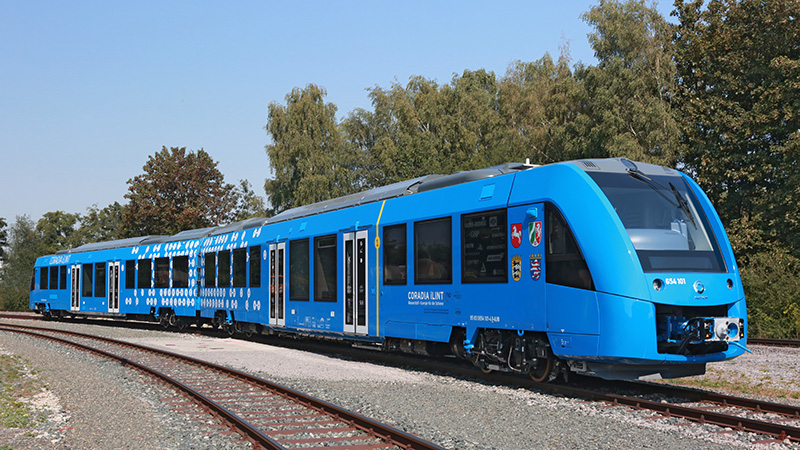 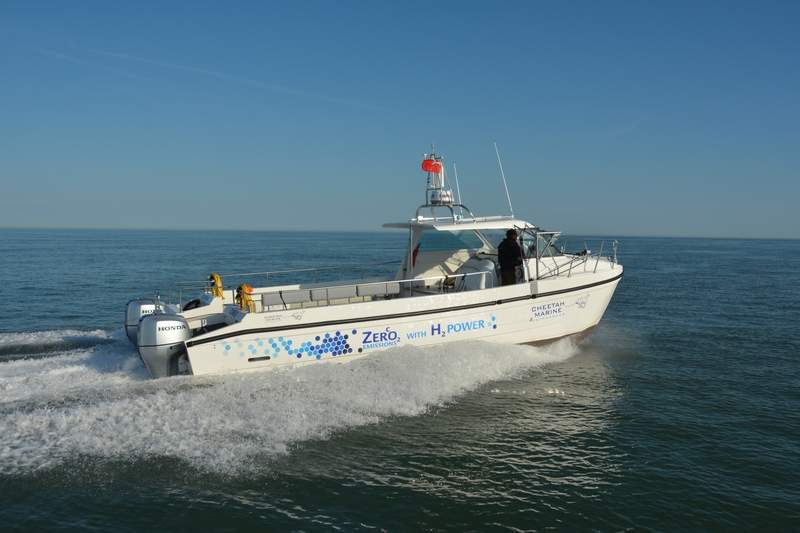 Hydrogen: Getting the Green Light, Driving Europe’s Green Recovery
Learn, enhance, improve….
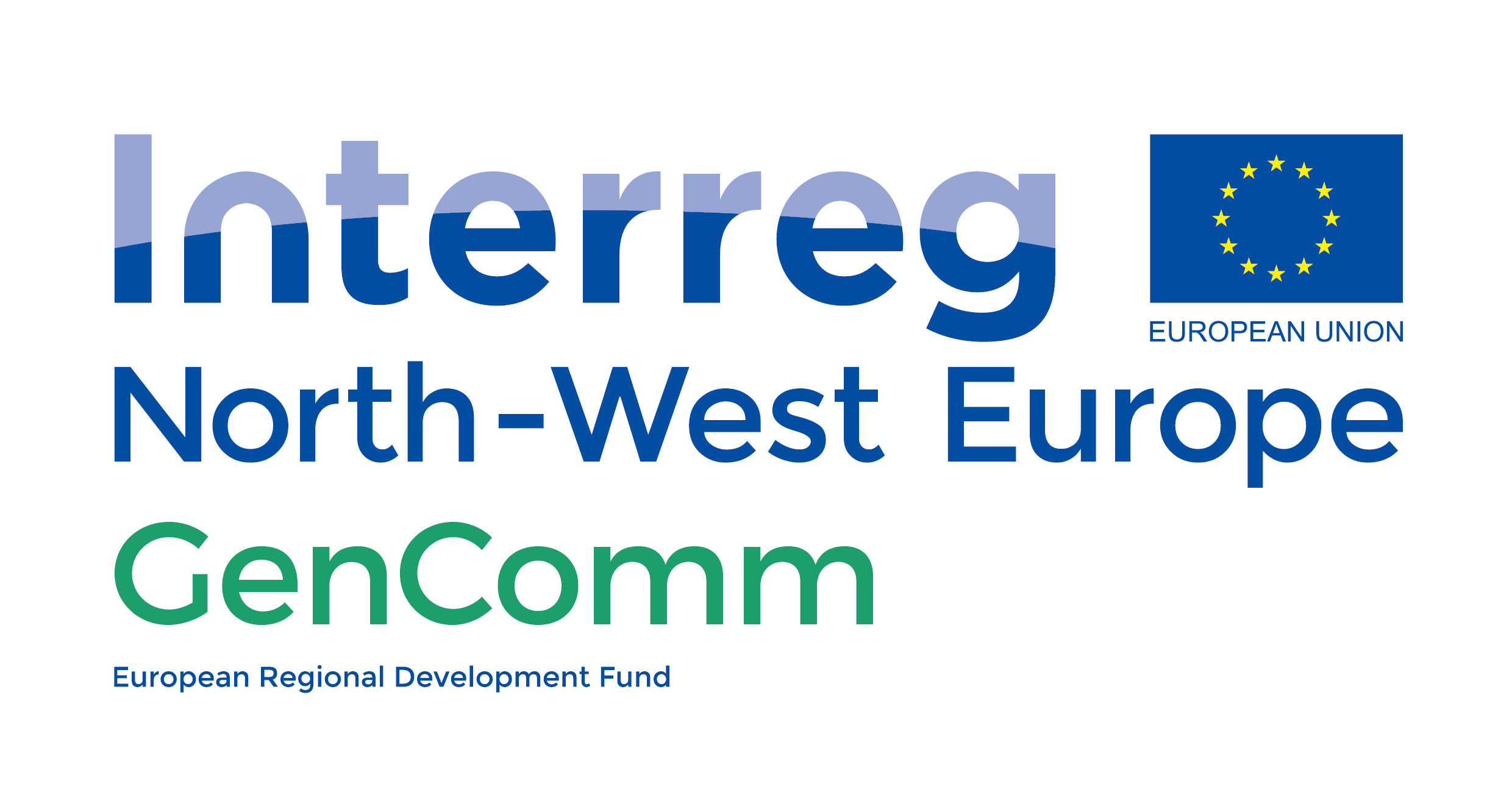 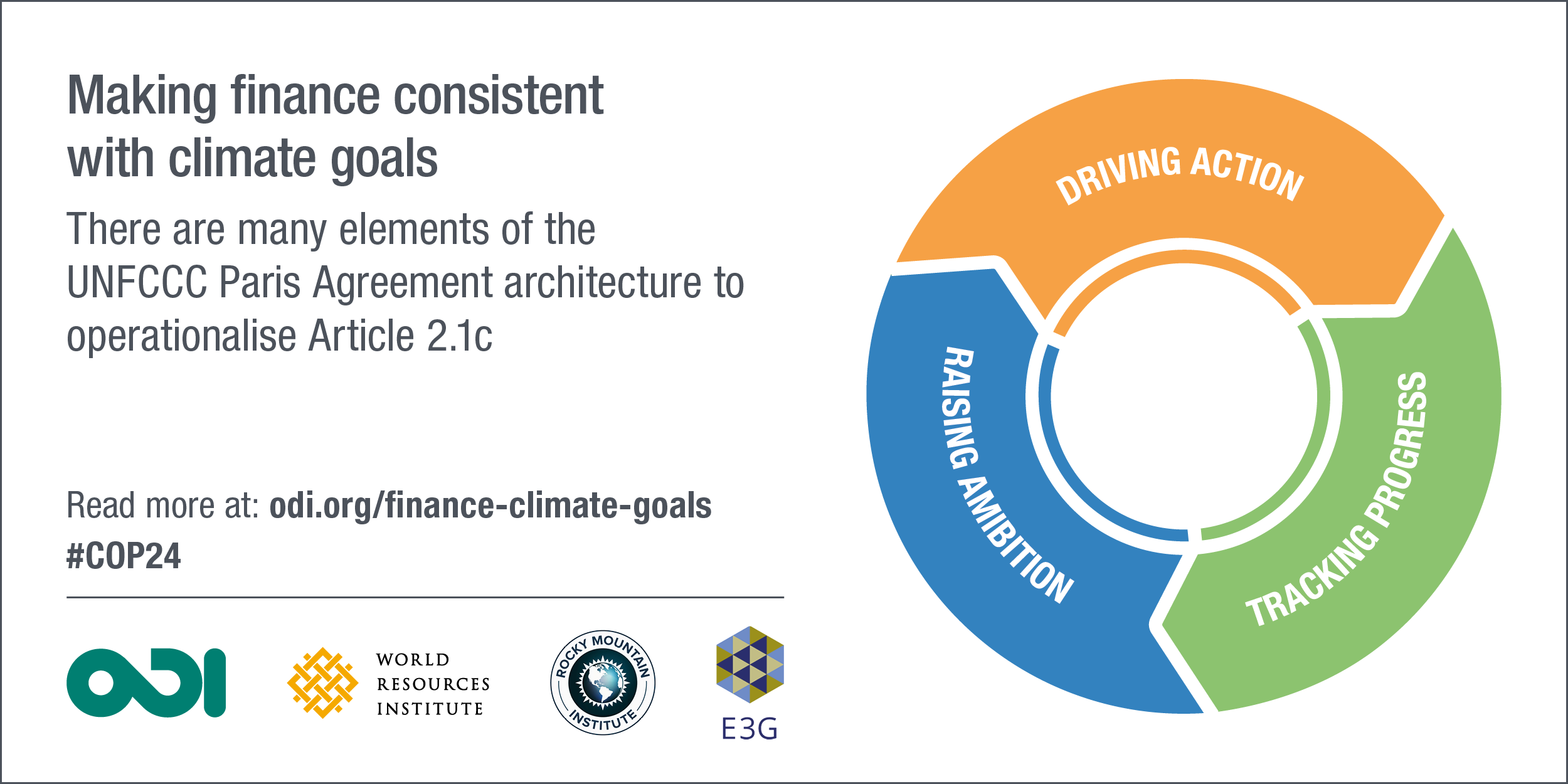 In order to progress to reach current climate goals, co-operation is a must
The ideas used in projects currently being deployed can be used as inspiration for other local communities
Follow-on and replication projects will increase hydrogen knowhow and penetration
Integration of such projects leads to regional and national change
Knowledge and experience sharing is key to creating successful hydrogen communities
Hydrogen: Getting the Green Light, Driving Europe’s Green Recovery
The Community Hydrogen Forum
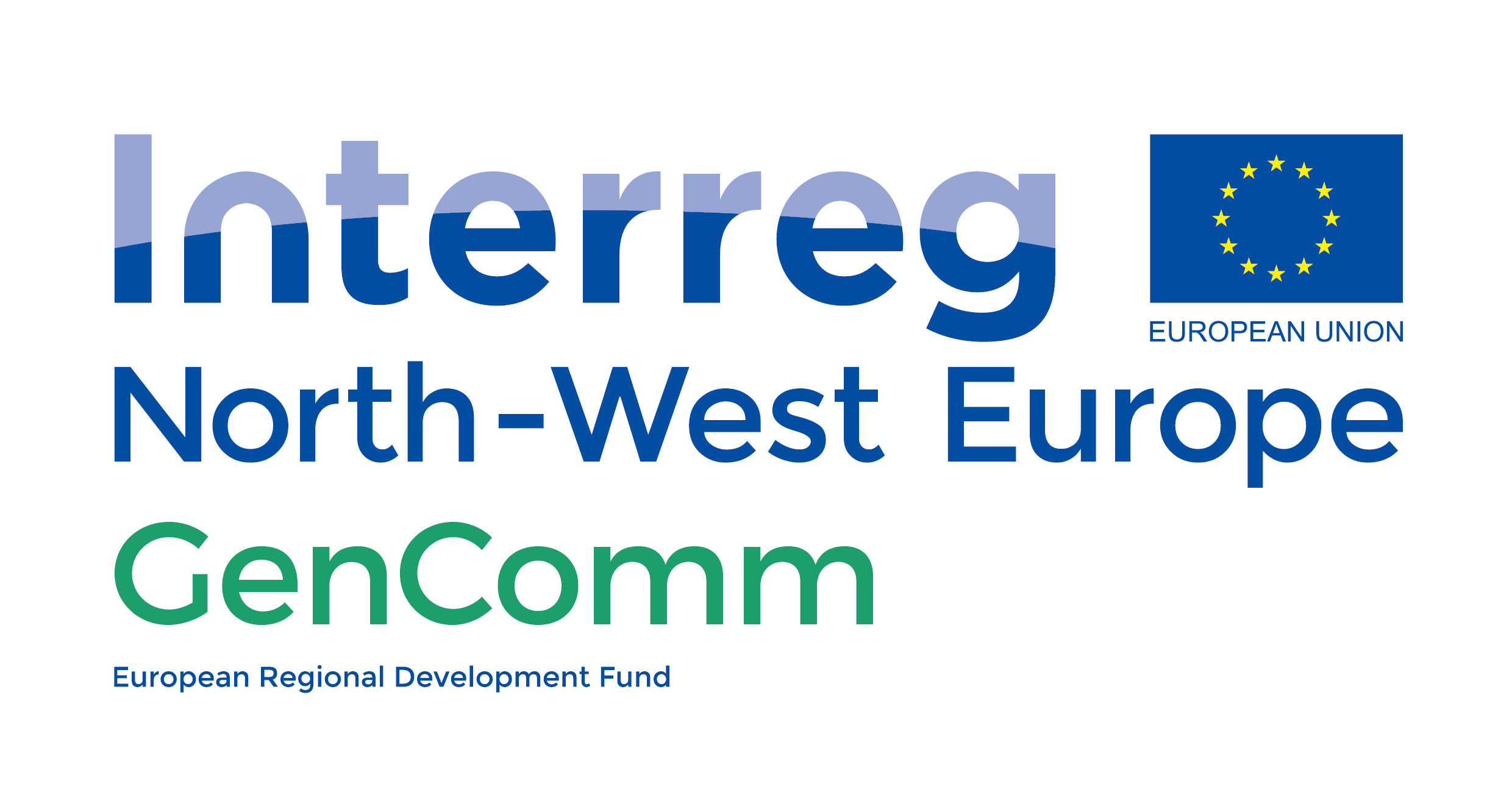 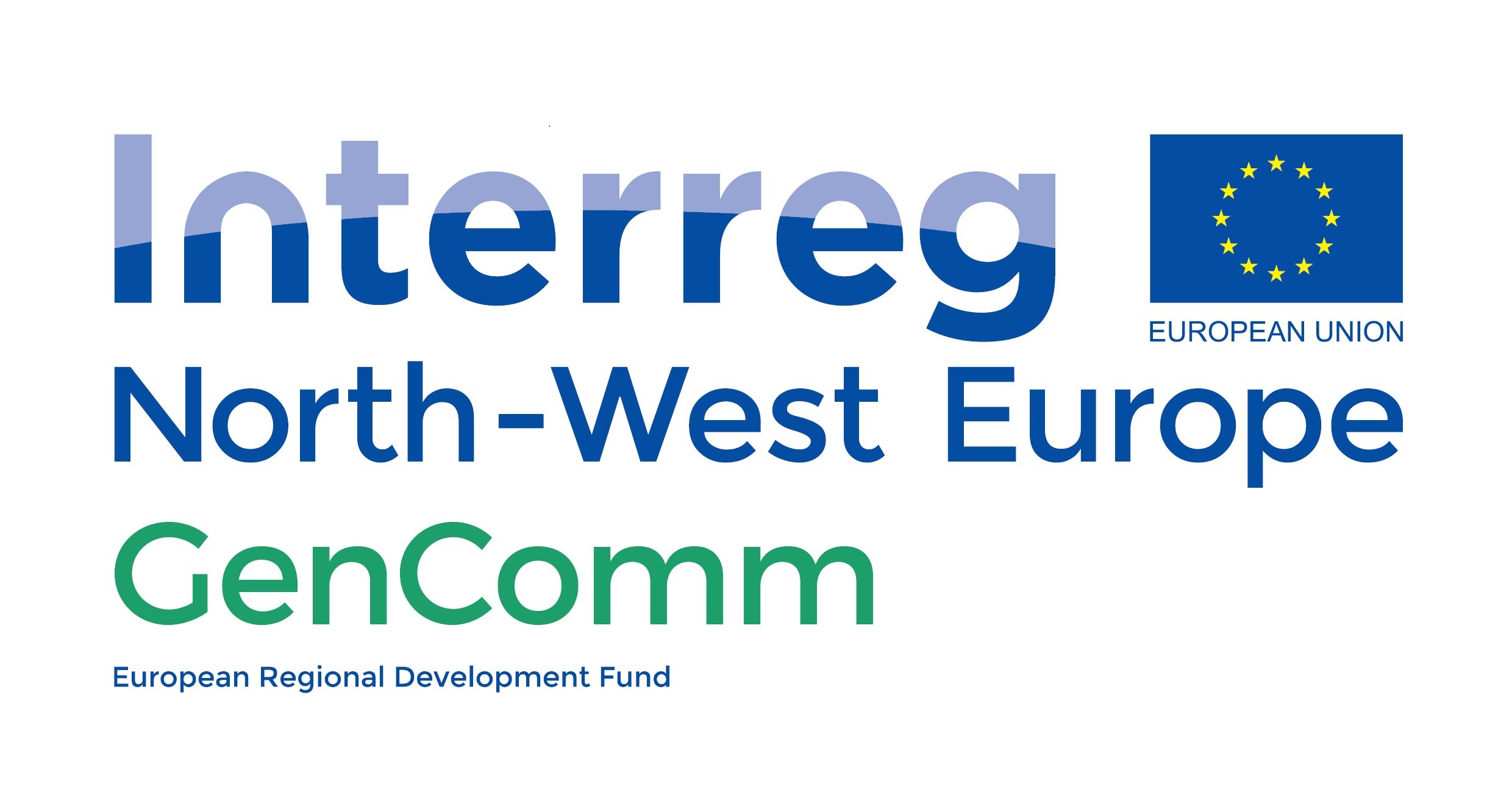 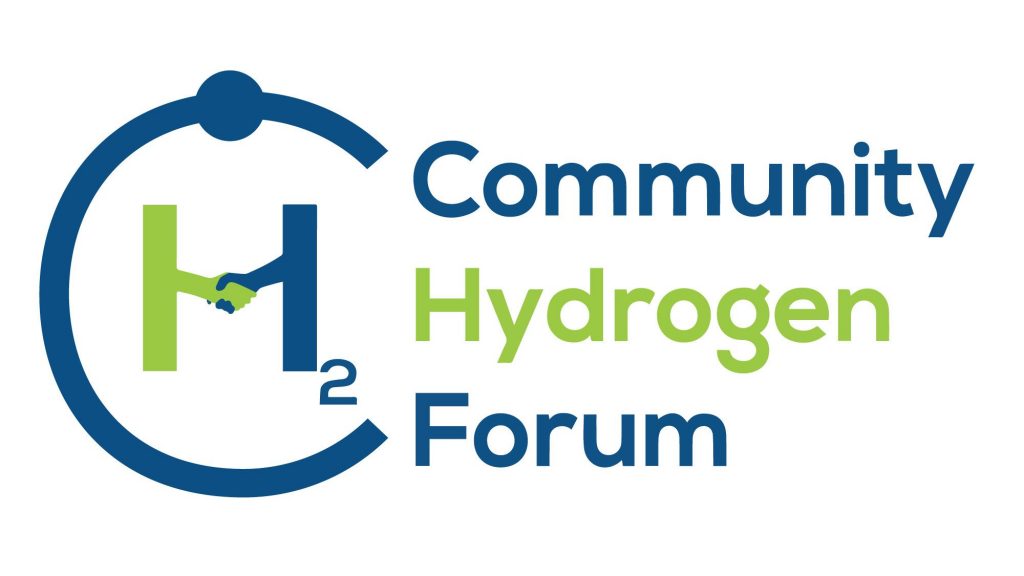 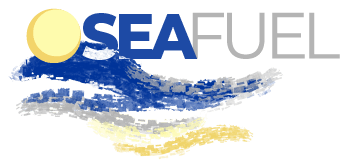 Where hydrogen experts and communities come together…
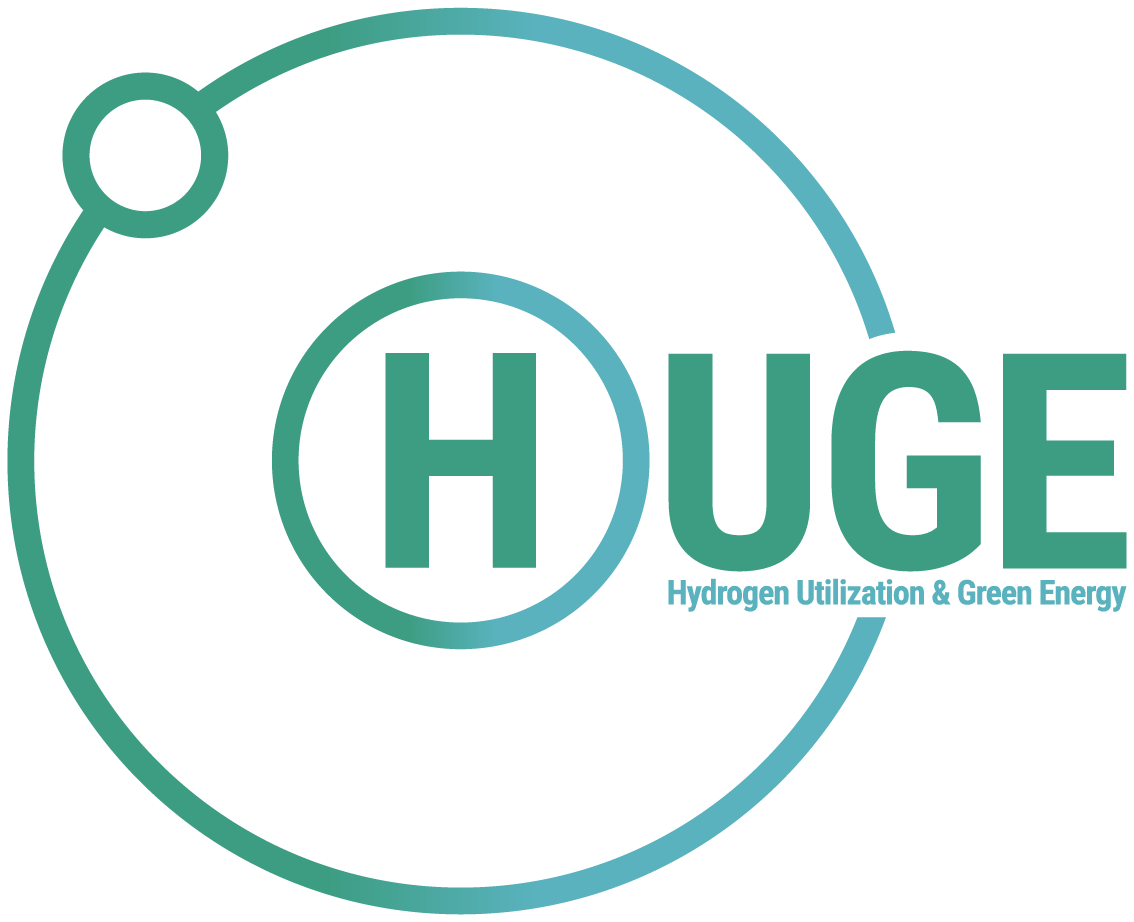 Hydrogen: Getting the Green Light, Driving Europe’s Green Recovery
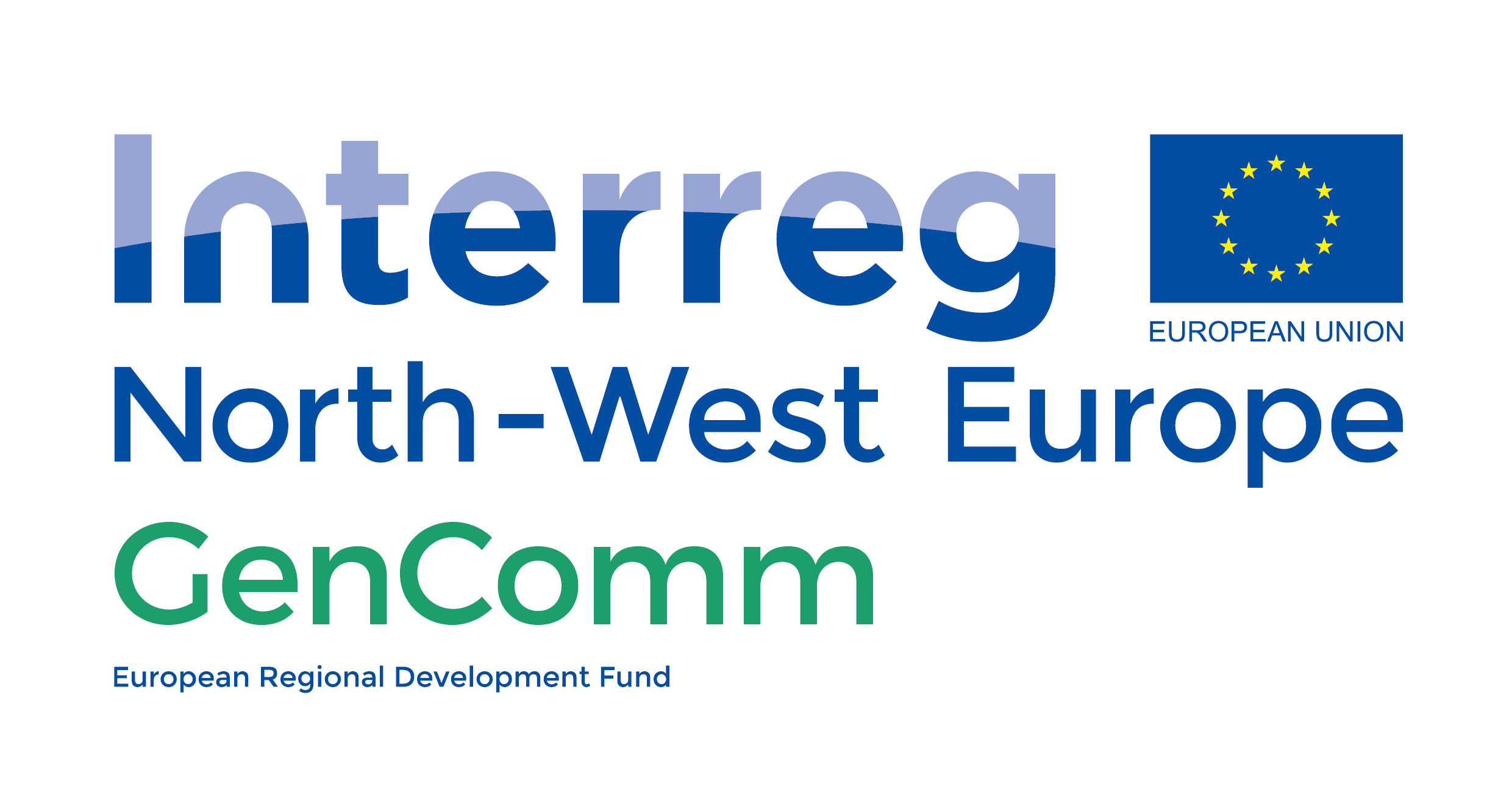 Goal 1
Raise community hydrogen awareness
Goal 5
Goal 2
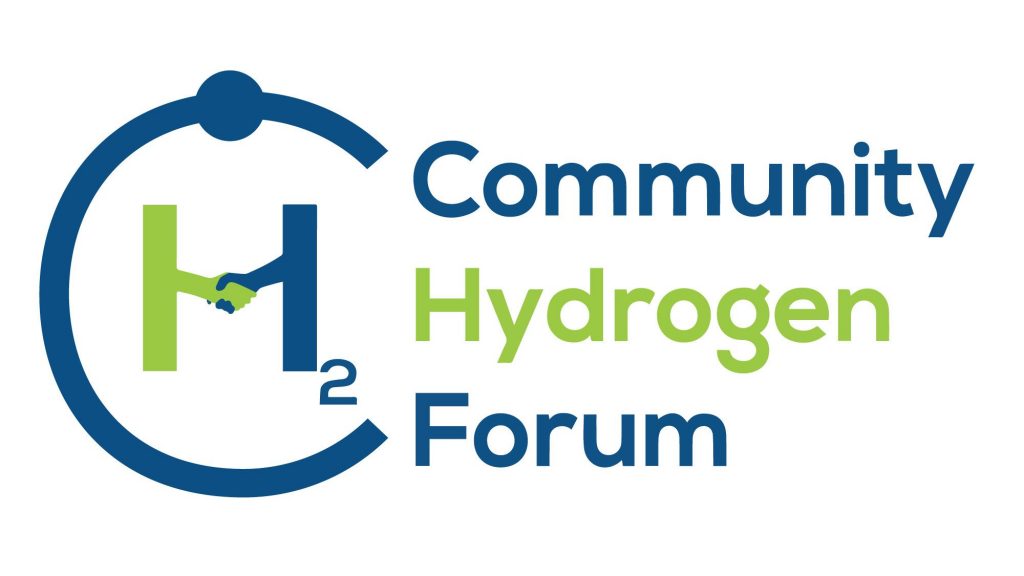 Hydrogen Discussion Forum – Sharing information; experiences and best practice
Aid the development of long term H2 strategies
Goal 3
Goal 4
Up to date Hydrogen Information
Decision Support Tool to assist in the evaluation of H2 technologies.
Hydrogen: Getting the Green Light, Driving Europe’s Green Recovery
Aid the development of long term hydrogen strategies
A developing resource….
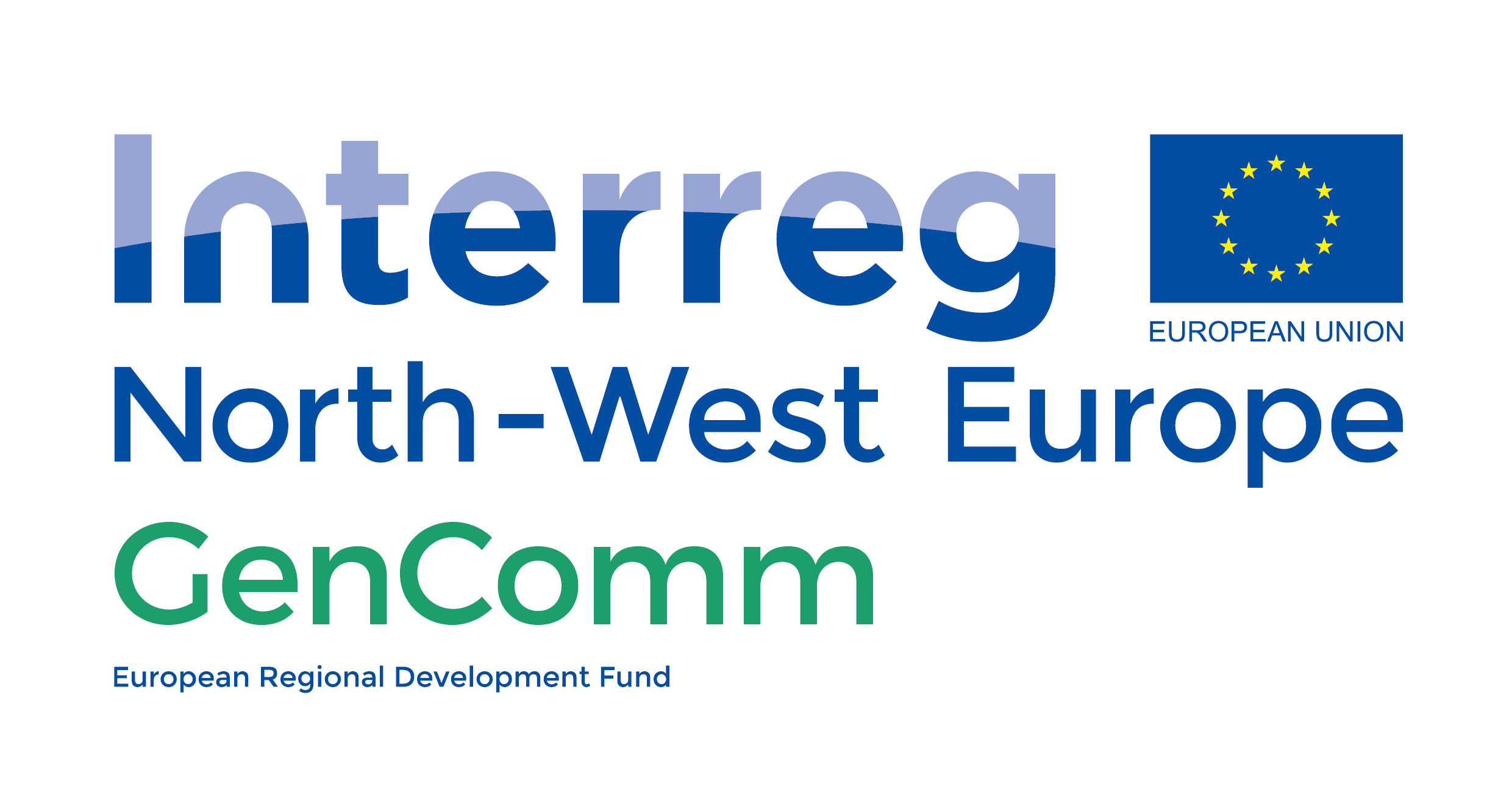 Case Studies
Decision Support Tool
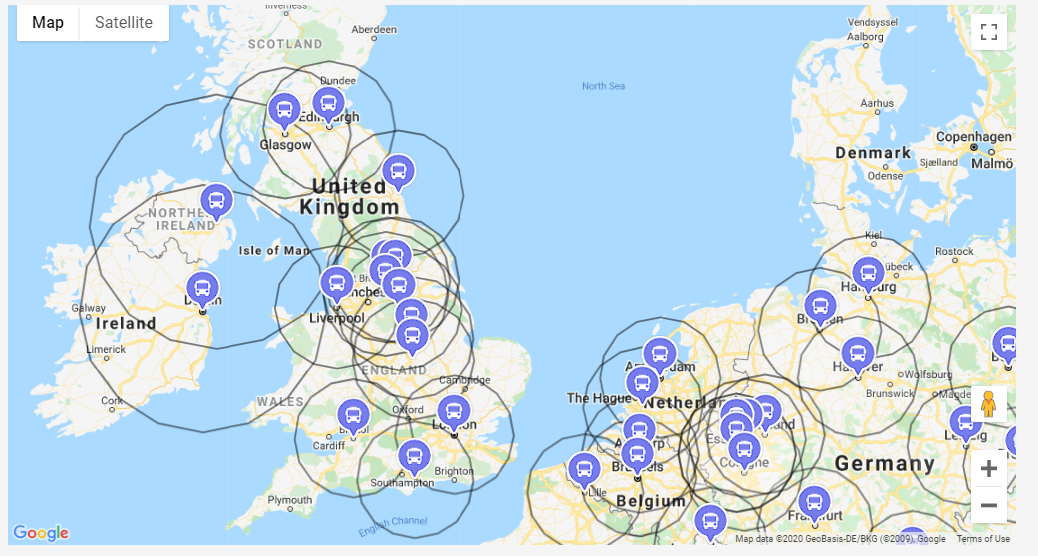 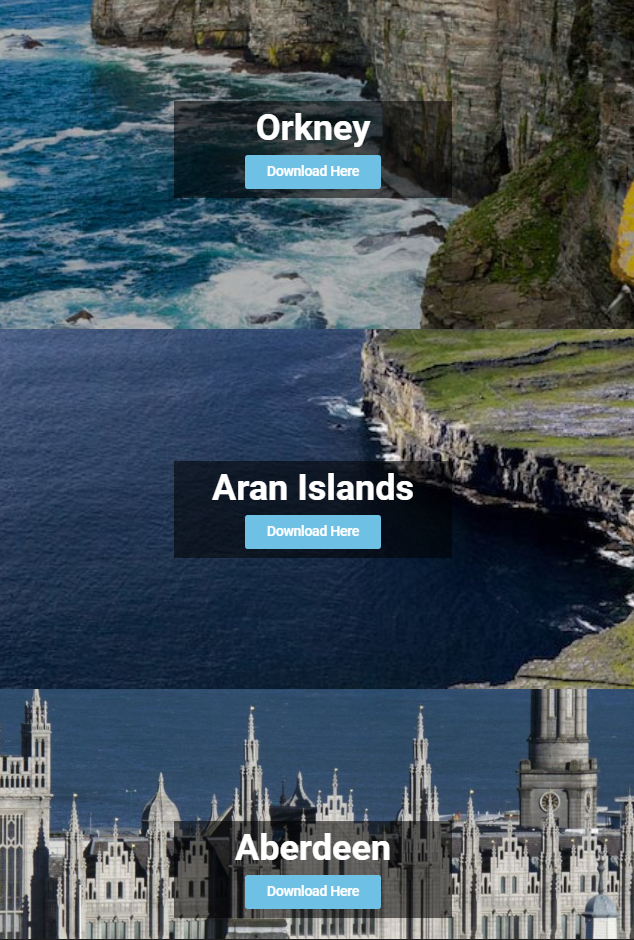 Latest News
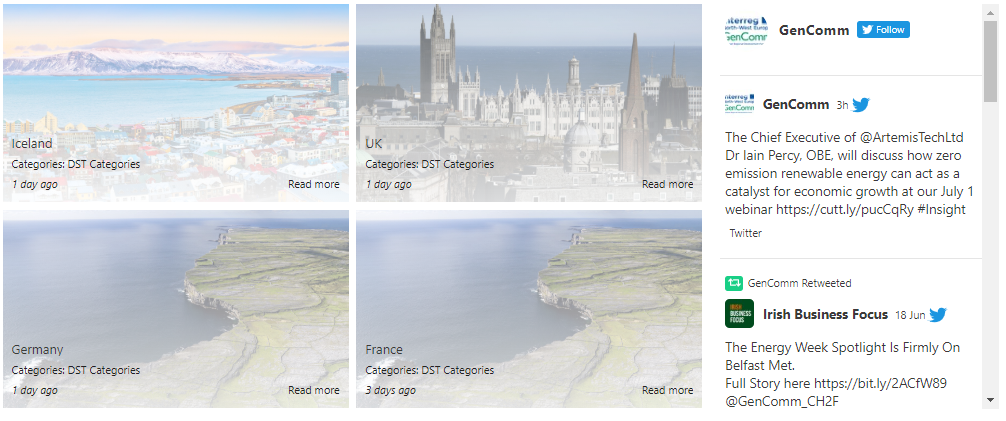 Hydrogen: Getting the Green Light, Driving Europe’s Green Recovery
Key features at your fingertips…
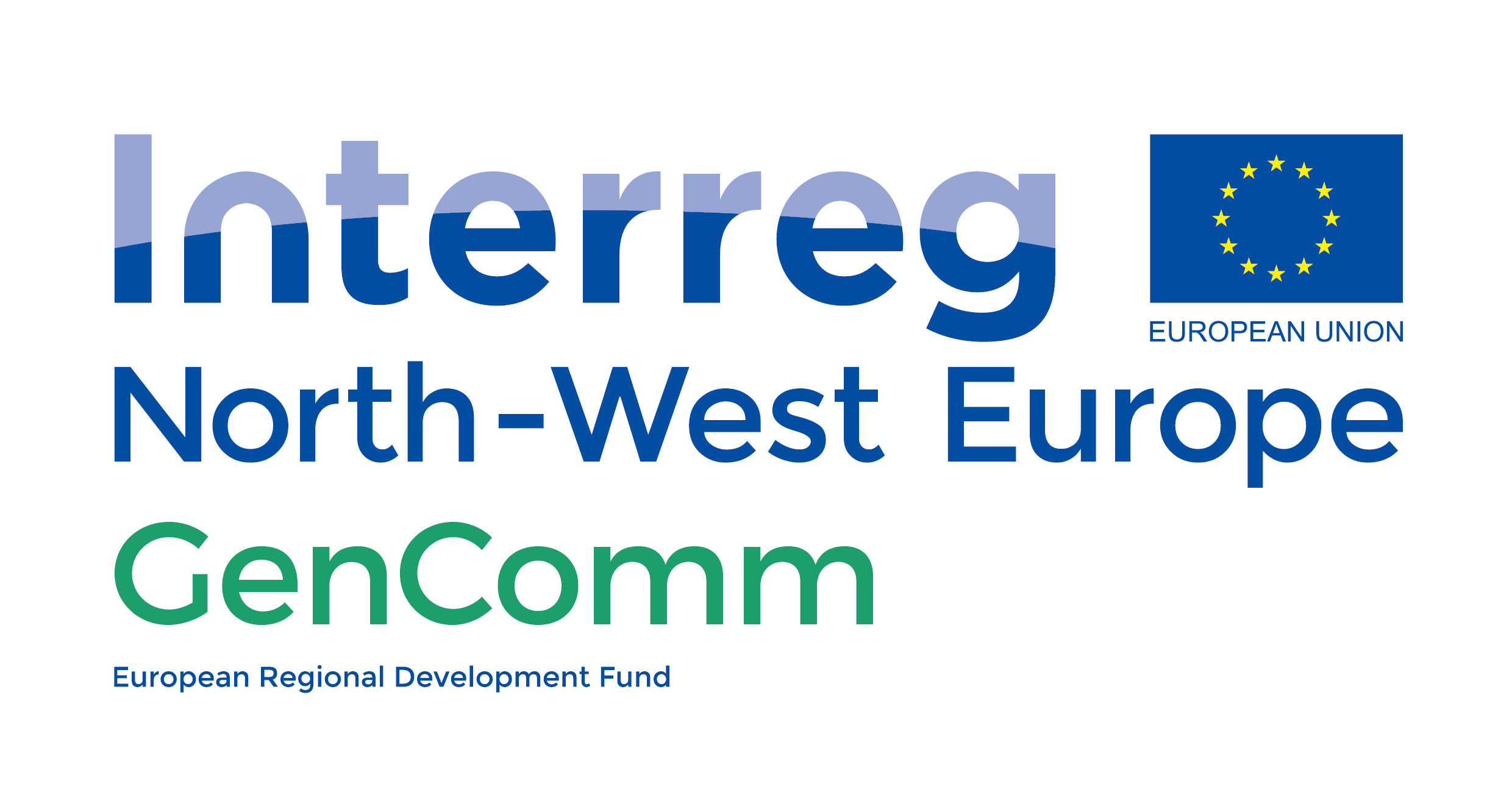 Hydrogen Insights
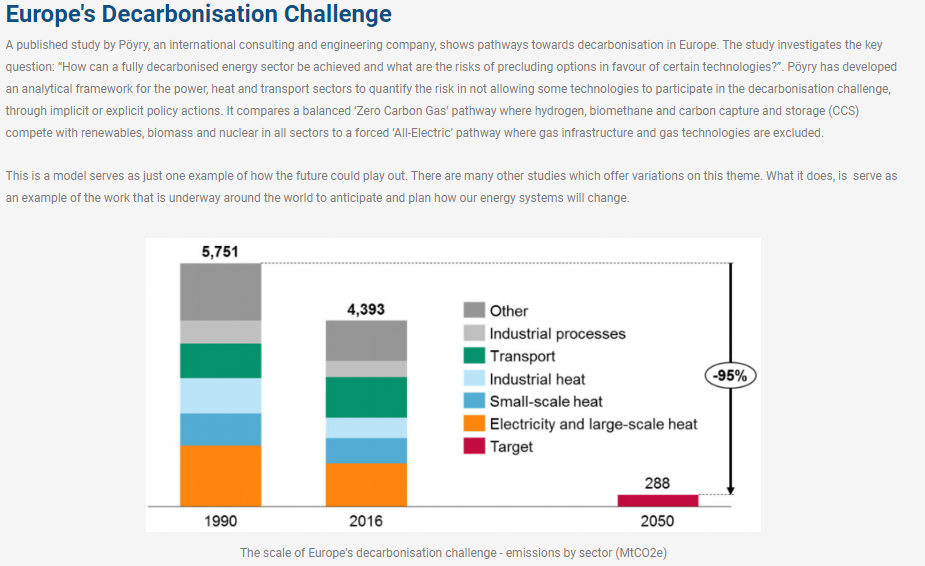 Hydrogen introductory materials
Written by academics and leading hydrogen sector members
Hydrogen Discussion Forum
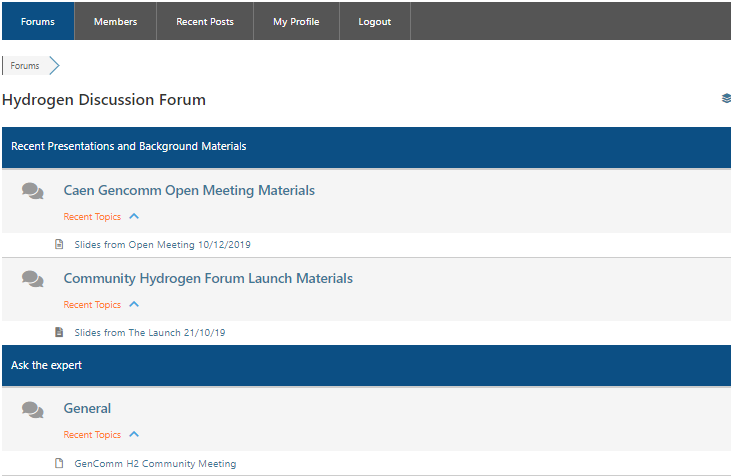 Register on Communityh2.eu
Ask your questions in the Hydrogen Discussion Forum
Get answers from like-minded communities and our pool of experts.
Hydrogen: Getting the Green Light, Driving Europe’s Green Recovery
More information…
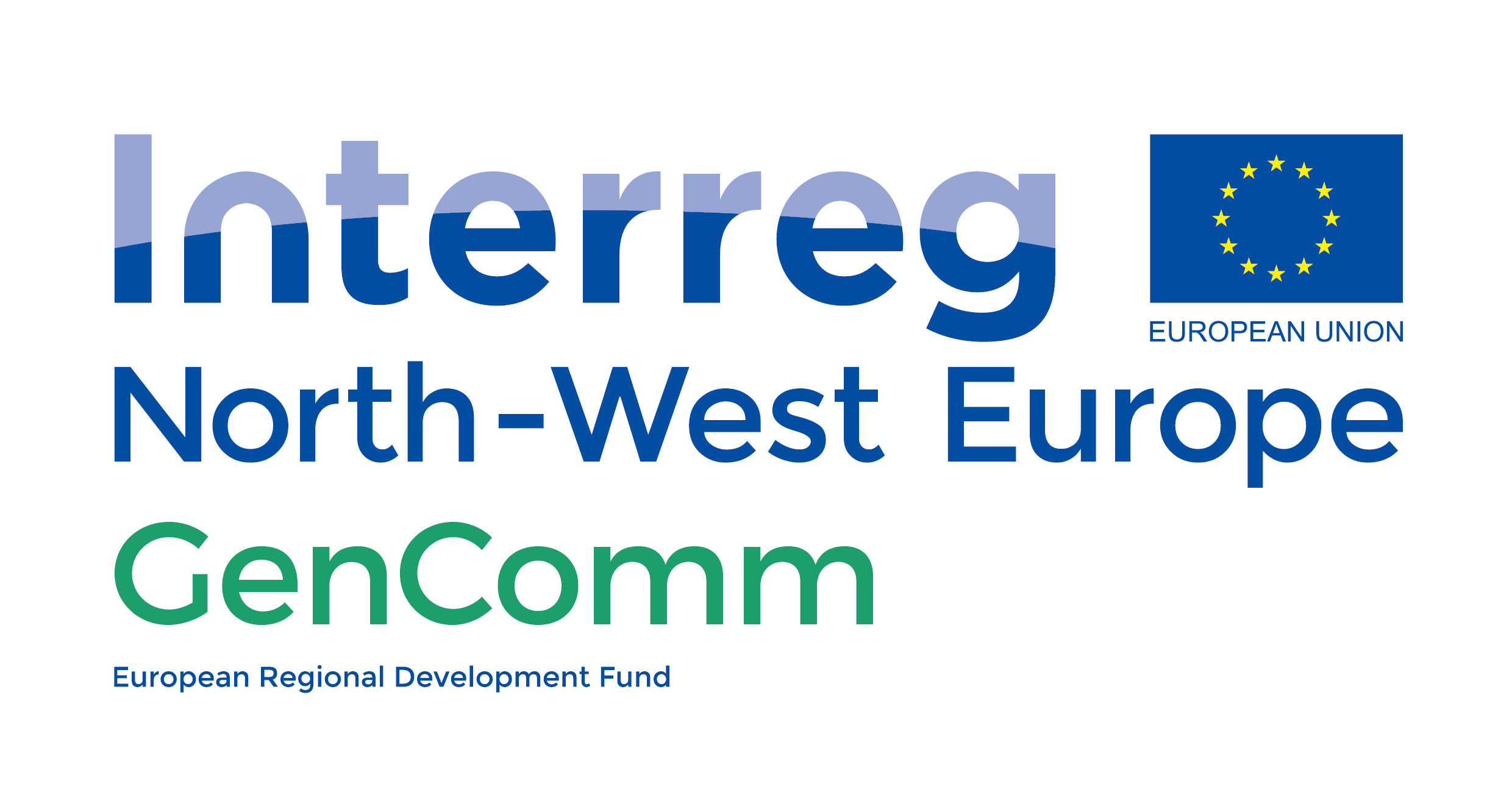 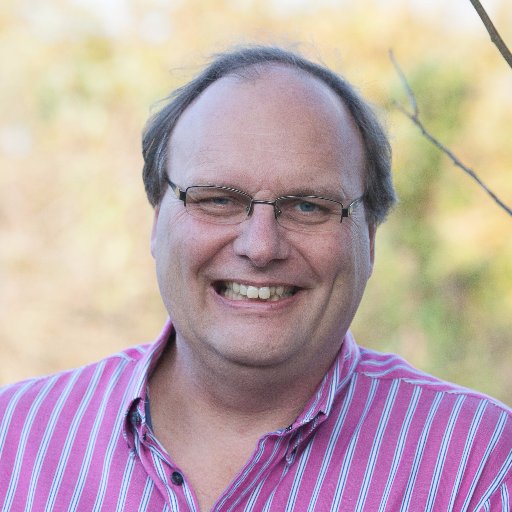 Ian Williamson
CEO, HyEnergy Consultancy
President, European Hydrogen Association

Tel:      +44 7899 941422
E-mail: ian.Williamson@hy-energy.co.uk
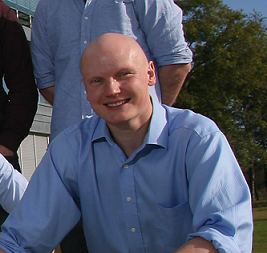 Dr. Rory Monaghan
Lecturer of Mechanical Engineering, College of Engineering and Informatics National University of Ireland Galway

Tel:      +353 (0)91 494256
E-mail: rory.monaghan@nuigalway.ie
Hydrogen: Getting the Green Light, Driving Europe’s Green Recovery